My family!
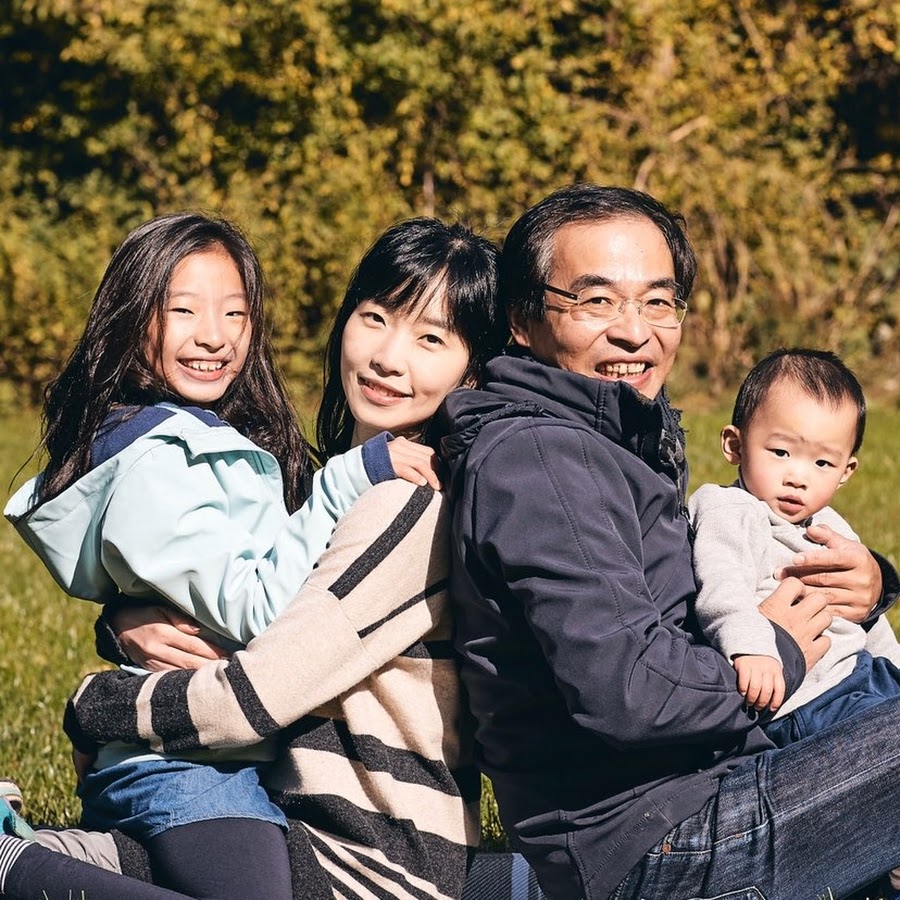 [Speaker Notes: 說 my family 三次]
https://www.youtube.com/watch?v=foptl0BeXnY
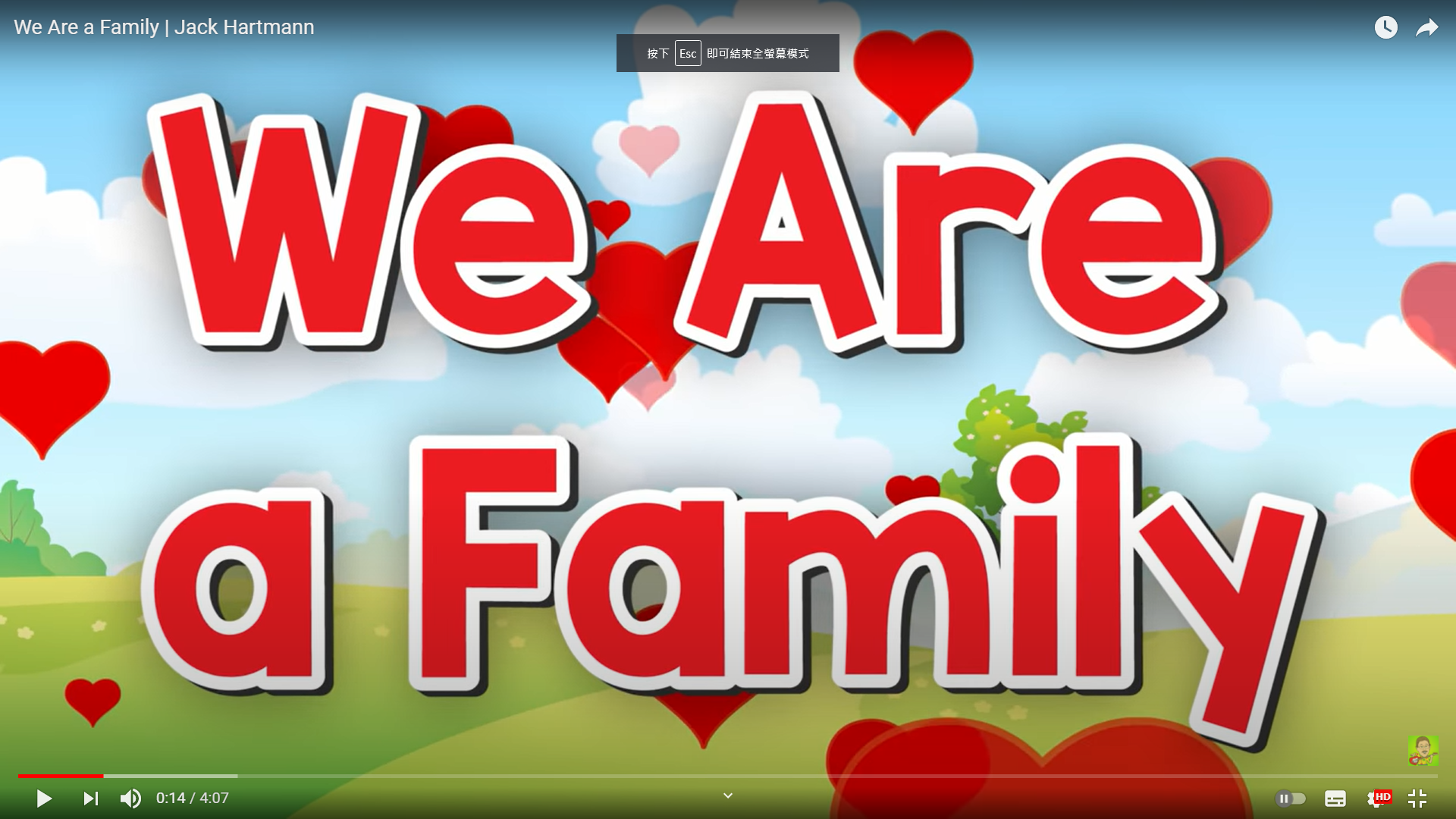 [Speaker Notes: 點網址聽歌]
What is family?
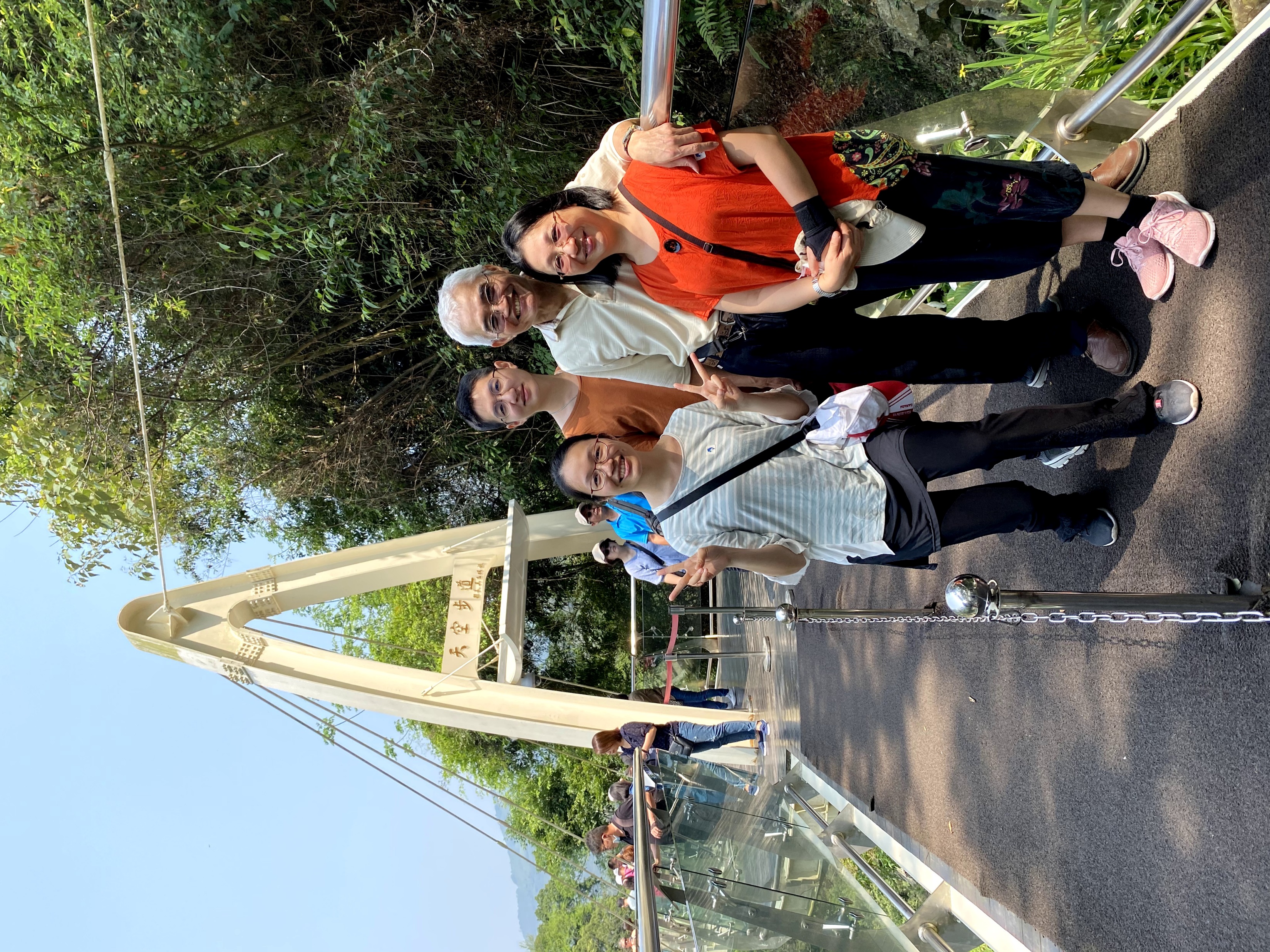 [Speaker Notes: 聽完歌，請回答，什麼是家人？ 是互相包容的、是彼此相愛的、會互相幫忙的等…]
https://www.youtube.com/watch?v=FHaObkHEkHQ
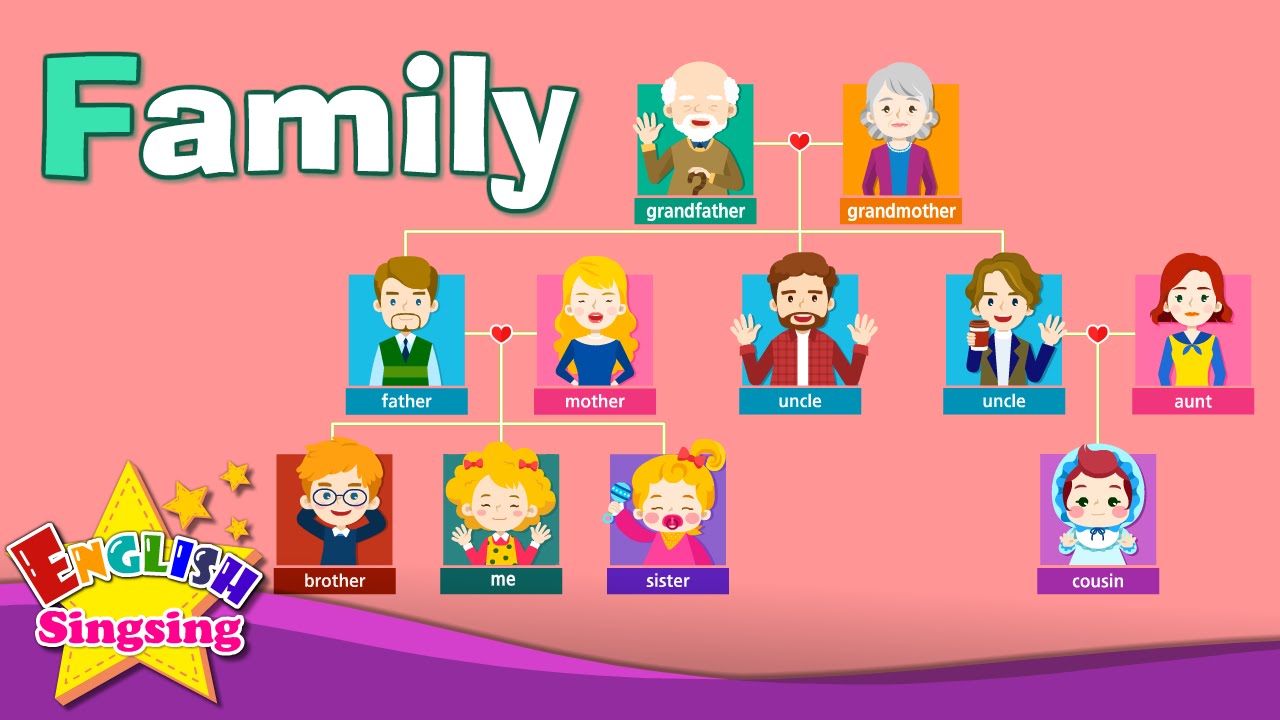 [Speaker Notes: 點網址學習英文中的家人稱謂]
Different types of family
[Speaker Notes: 認識不同種類的家庭]
Small Family 小家庭
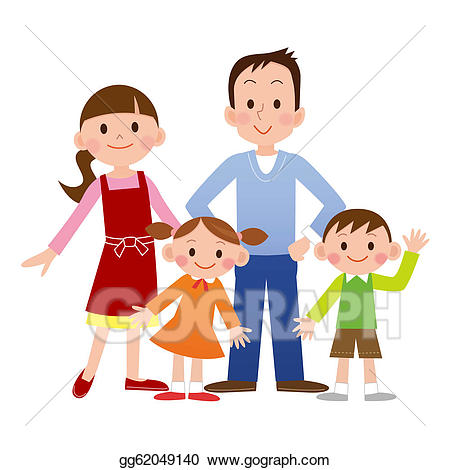 [Speaker Notes: 家中只有家長及小孩]
Big Family 大家庭
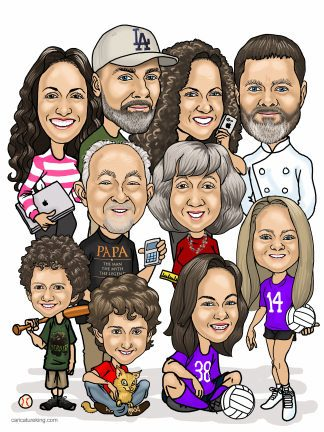 [Speaker Notes: 家中除了家長及小孩，還有其他人（可能是祖父母、其他親戚）]
Single parent family單親家庭
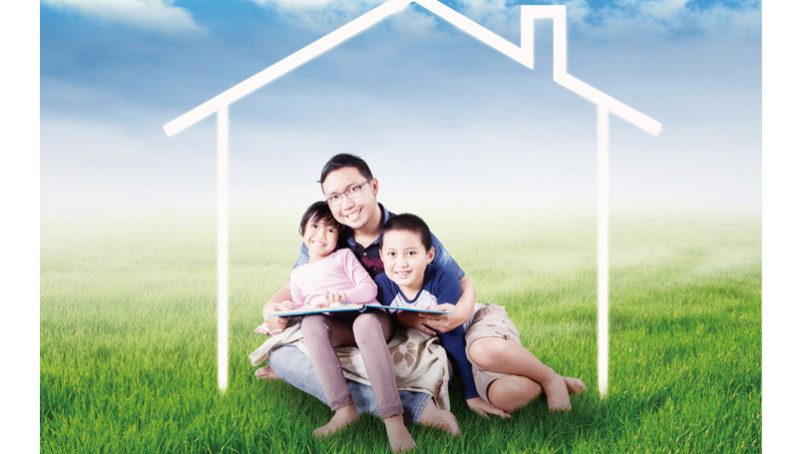 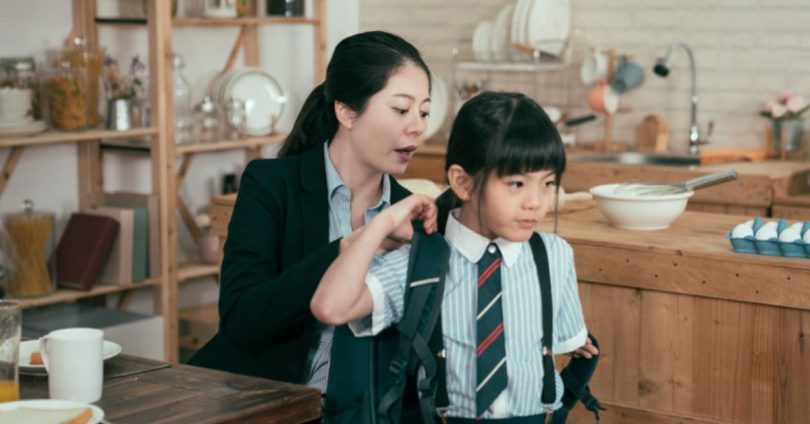 [Speaker Notes: 可能因為離婚、異地工作等原因造成單親或假單親家庭，有許多周末夫妻也會形成假單親的狀況，可告訴孩子所有的家庭狀況都是有原因的，沒有優劣]
Grandparenting family 隔代教養家庭
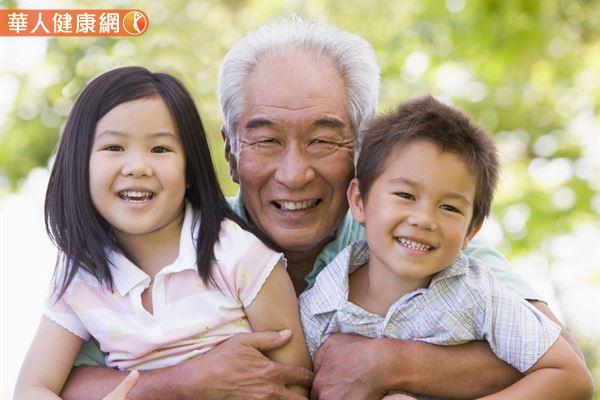 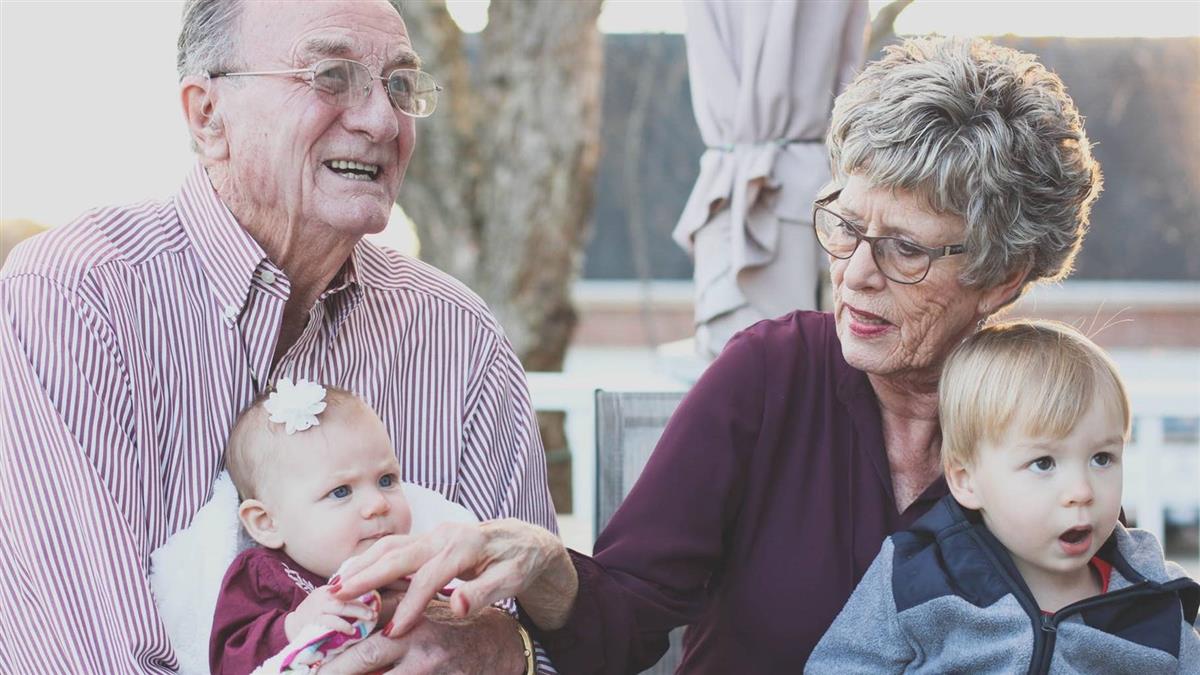 [Speaker Notes: 可能因父母於外地工作而託給祖父母照顧，則形成隔代教養家庭]
Animal Family
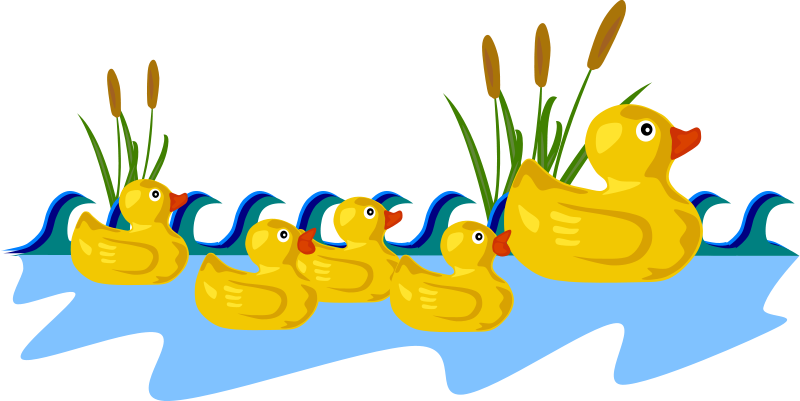 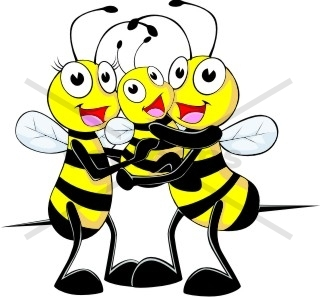 [Speaker Notes: 猜猜看，這些動物是什麼家庭？
鴨子是單親家庭single parent family / 蜜蜂是小家庭 small fmaily]
Animal Family
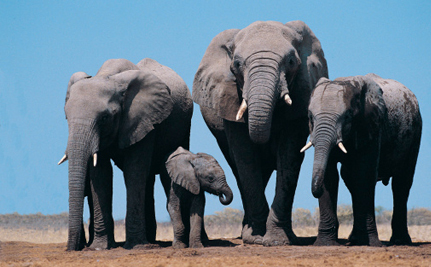 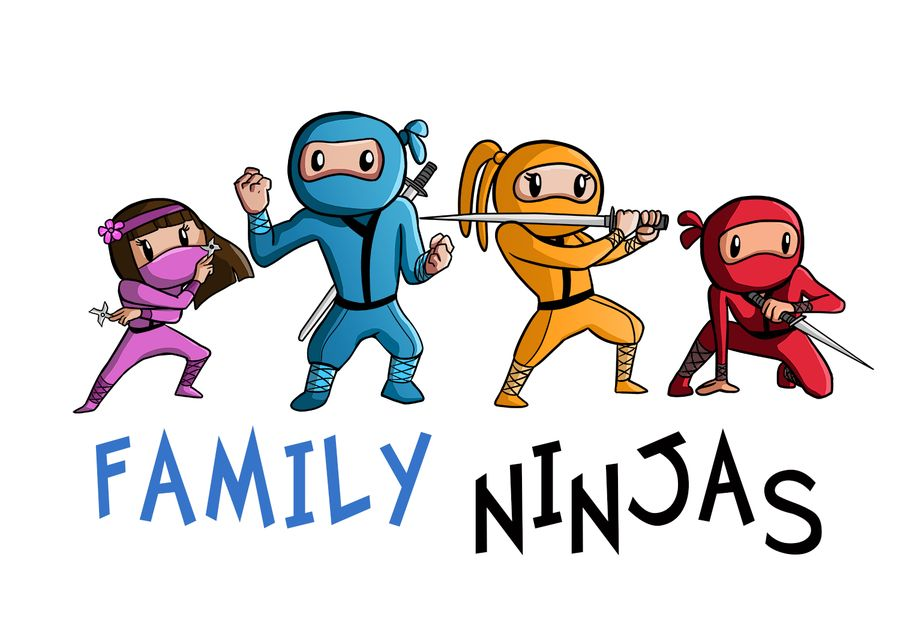 [Speaker Notes: 猜猜看這些是什麼家庭
大象是大家庭big family / 忍者家庭是小家庭 small family]
Who is in your family?  Circle your family member
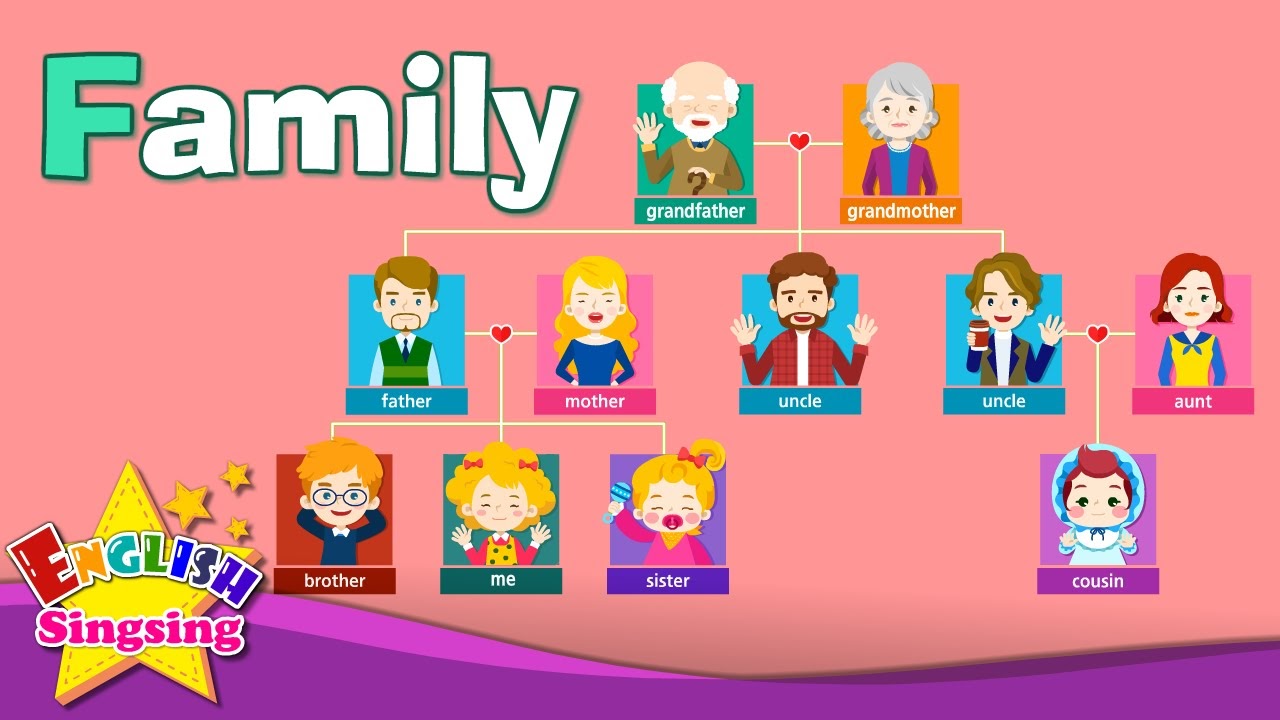 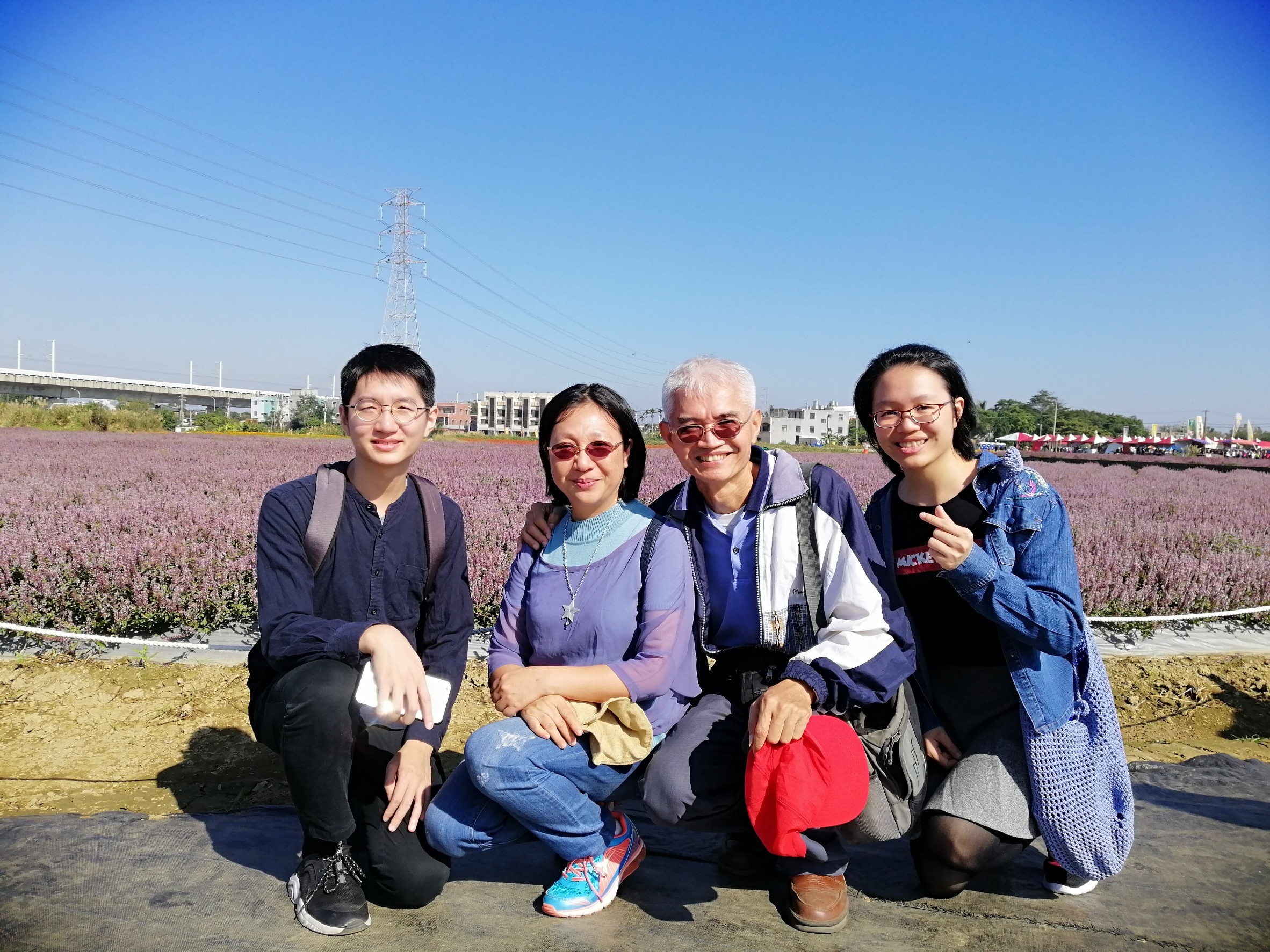 [Speaker Notes: 家中的成員有哪些? 邊指邊念 ;  也可以再聽一次歌曲複習一次家人的英文稱謂 
Game: memory game:   https://utilities.nlps.tyc.edu.tw/games/memory/?a1=https%3A%2F%2Fimage.shutterstock.com%2Fimage-vector%2Fhappy-young-father-holding-his-260nw-731506243.jpg&b1=father&a2=https%3A%2F%2Fwww.pngitem.com%2Fpimgs%2Fm%2F120-1203252_clip-art-mom-png-for-mother-cartoon-png.png&b2=mother&a3=https%3A%2F%2Fi.pinimg.com%2F736x%2F66%2F38%2F6a%2F66386a88983cad6909ff09b1caaa13ad.jpg&b3=brother&a4=https%3A%2F%2Fcdn5.vectorstock.com%2Fi%2F1000x1000%2F57%2F64%2Fhappy-girl-sisters-hugging-2-vector-25455764.jpg&b4=sister&a5=https%3A%2F%2Fimage.shutterstock.com%2Fimage-vector%2Fcartoon-grandmother-glasses-old-lady-260nw-1470863963.jpg&b5=grandmother&a6=https%3A%2F%2Fi.pinimg.com%2Foriginals%2Fd5%2F6c%2Fd2%2Fd56cd25436d0d3f56ad2f143750f7455.png&b6=grandfather&a7=https%3A%2F%2Fthumbs.dreamstime.com%2Fb%2Fcute-cartoon-baby-diaper-crawling-smiling-adorable-vector-newborn-illustration-88433377.jpg&b7=baby&a8=https%3A%2F%2Fwww.pngitem.com%2Fpimgs%2Fm%2F196-1960158_transparent-happy-birthday-cousin-clipart-animated-cousin-hd.png&b8=cousin]
appearance
Hair: curly  , short,    long
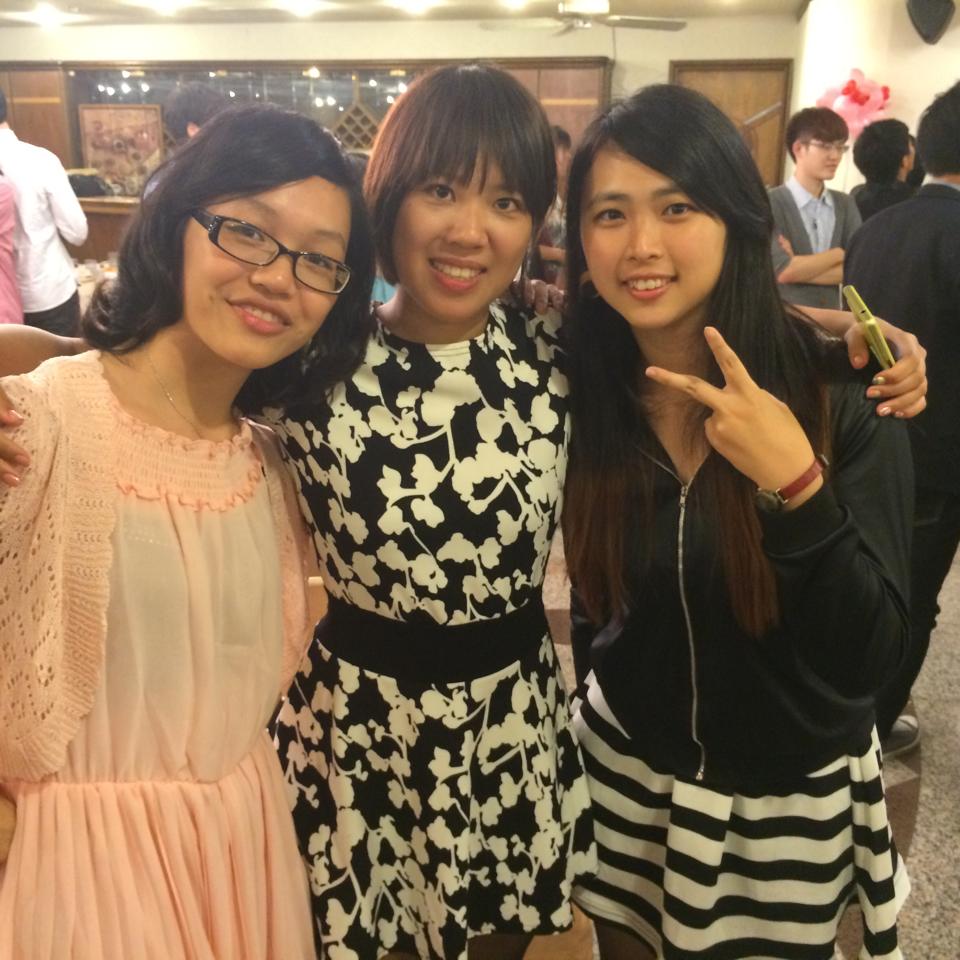 [Speaker Notes: 如果要介紹家人，要如何形容外表呢？
頭髮長度捲的 curly, 短的 short, 長的long]
appearance
Hair: black, white
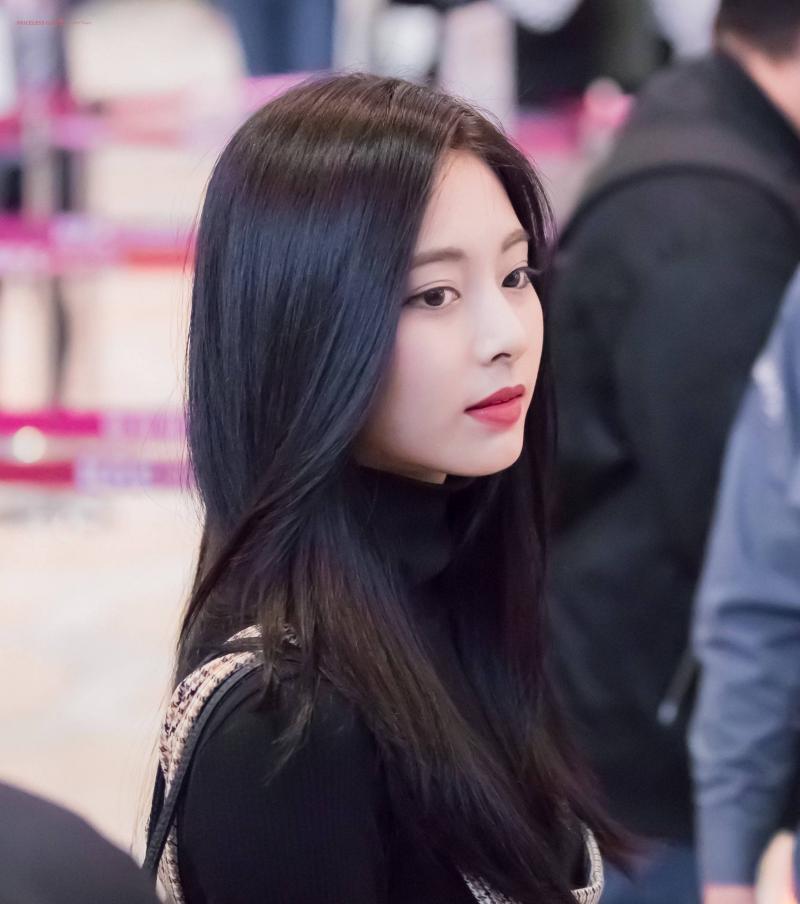 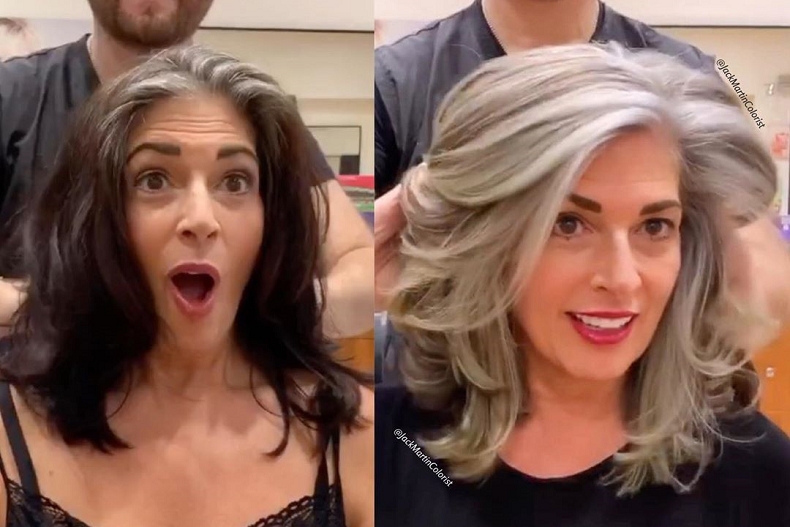 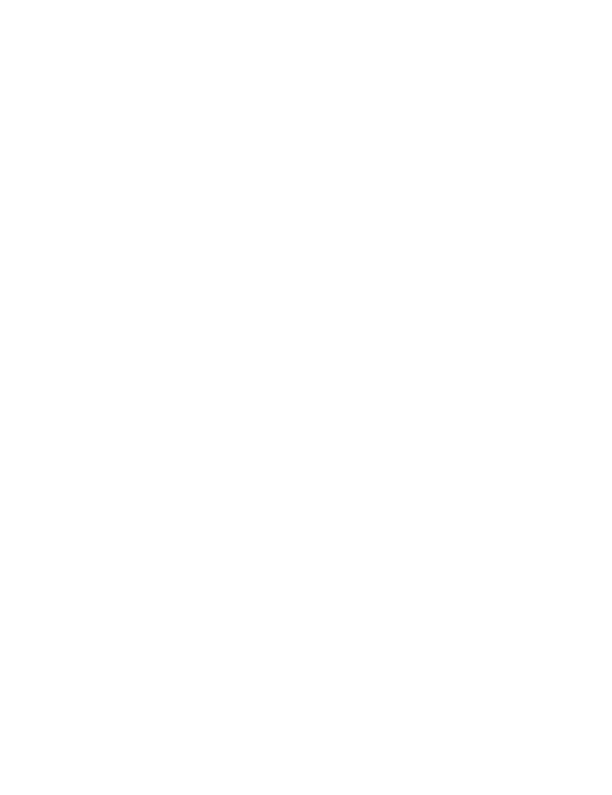 [Speaker Notes: 頭髮顏色 黑的black, 白的white]
appearance
Eyes: big,       small
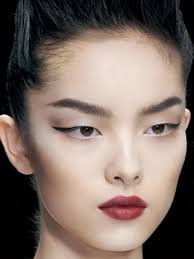 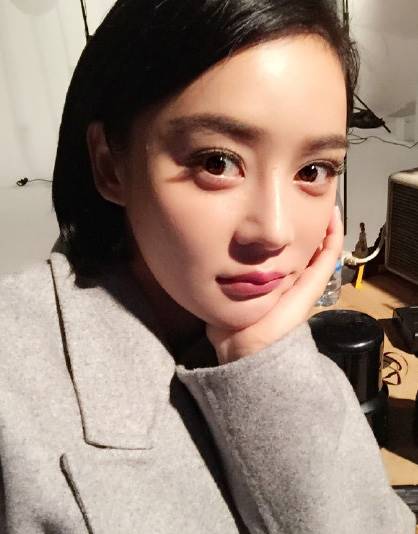 [Speaker Notes: 眼睛大小 大的big,   小的small]
appearance
Body: strong,          thin
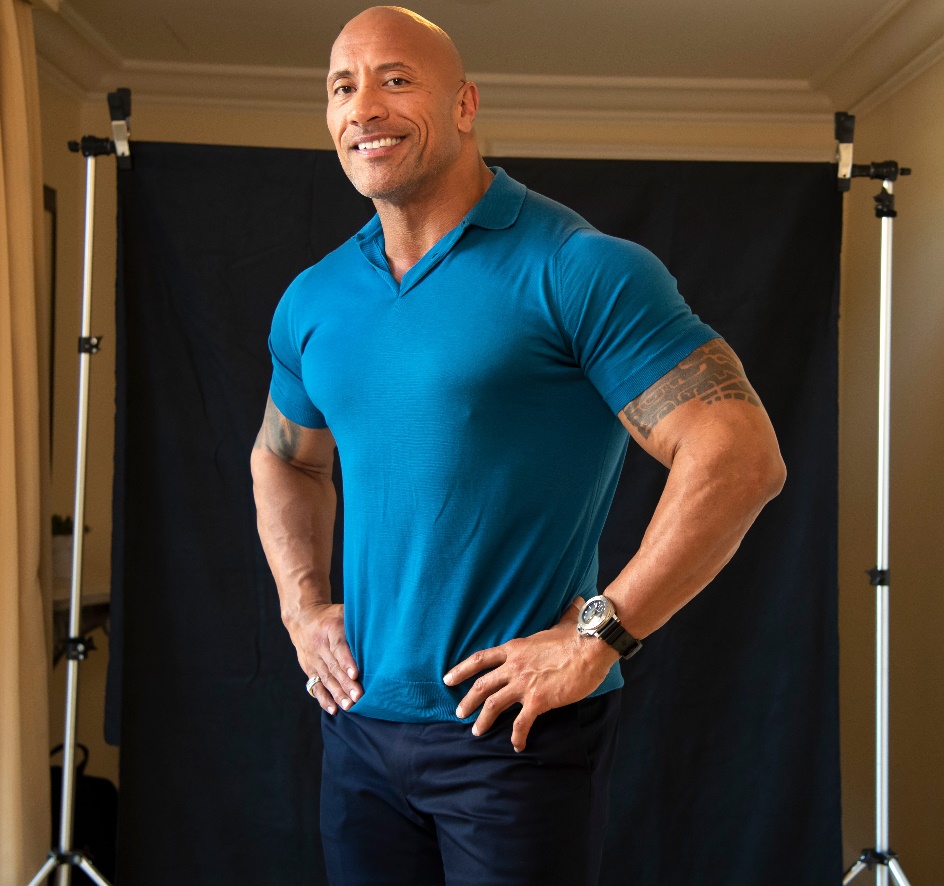 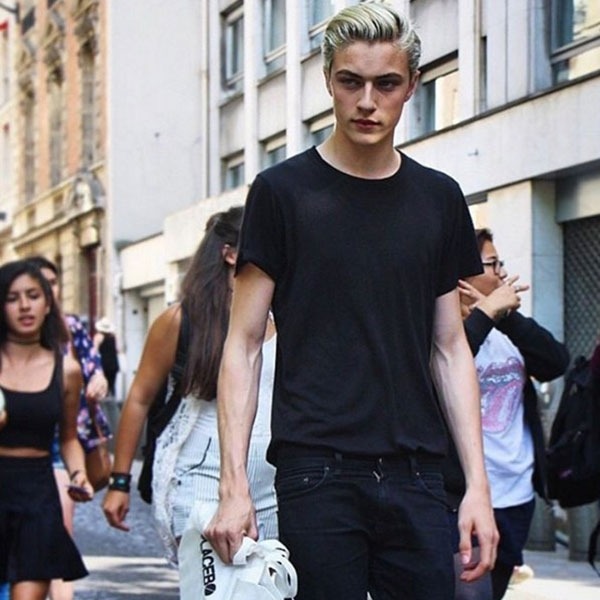 [Speaker Notes: 身材 壯的strong,   瘦的thin]
appearance
Height: tall,      short
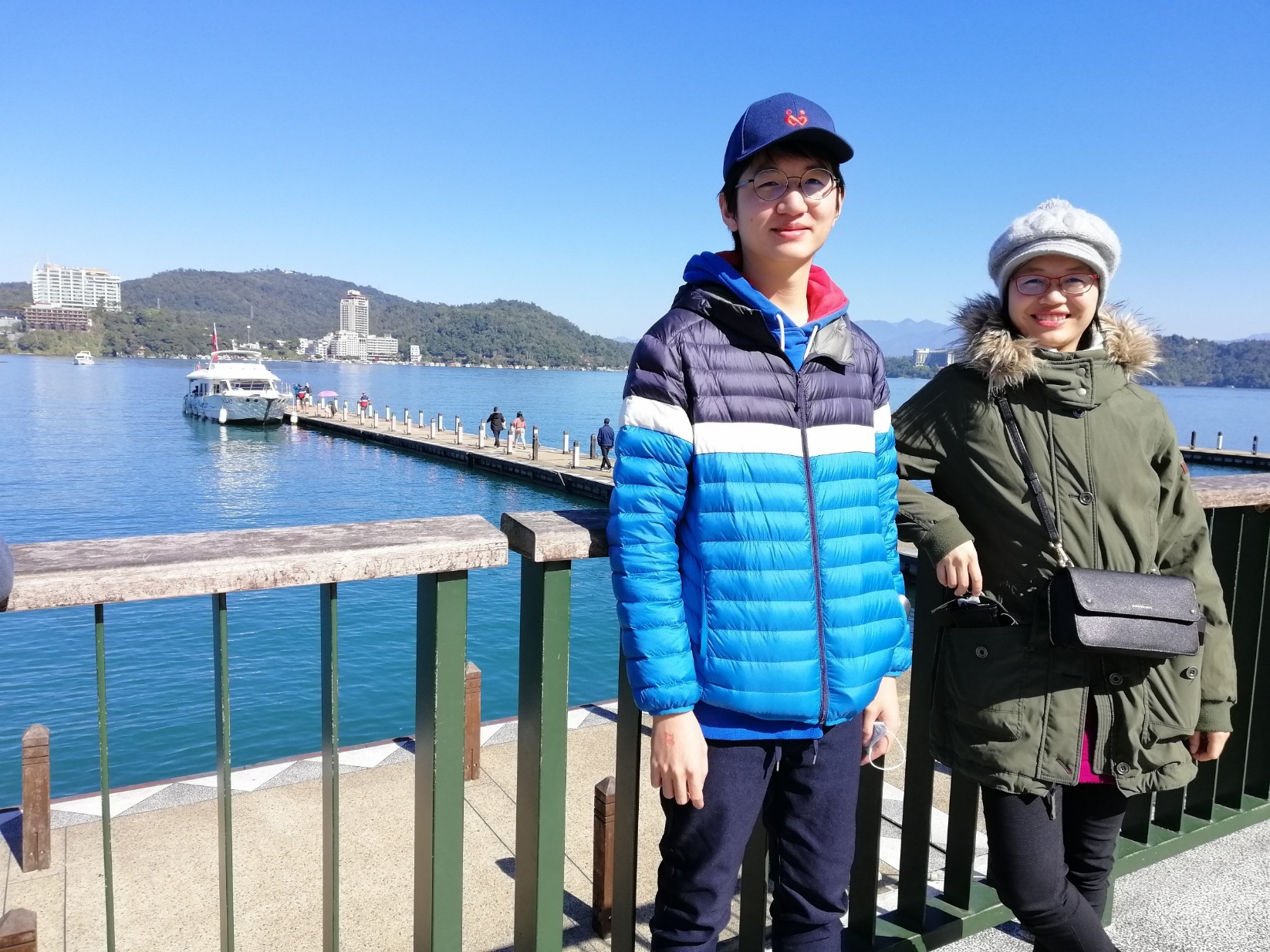 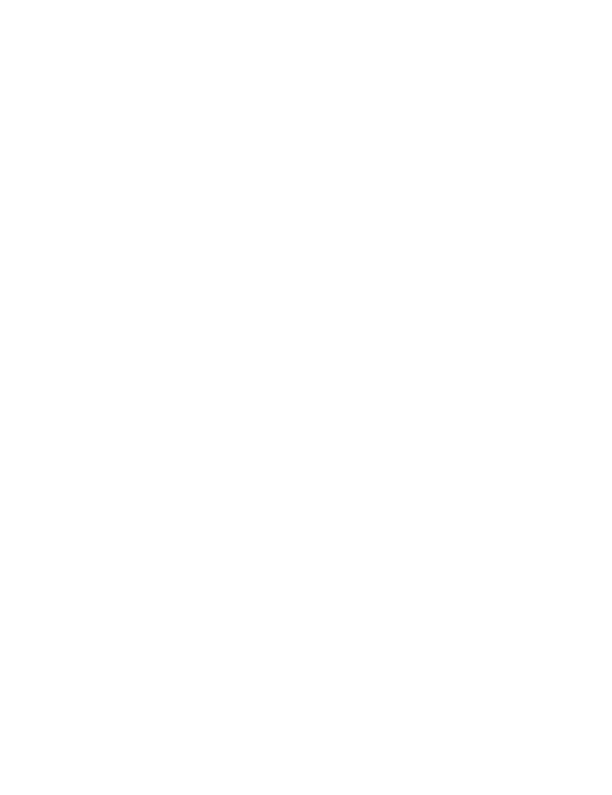 [Speaker Notes: 高矮: 高的 tall, 矮的short]
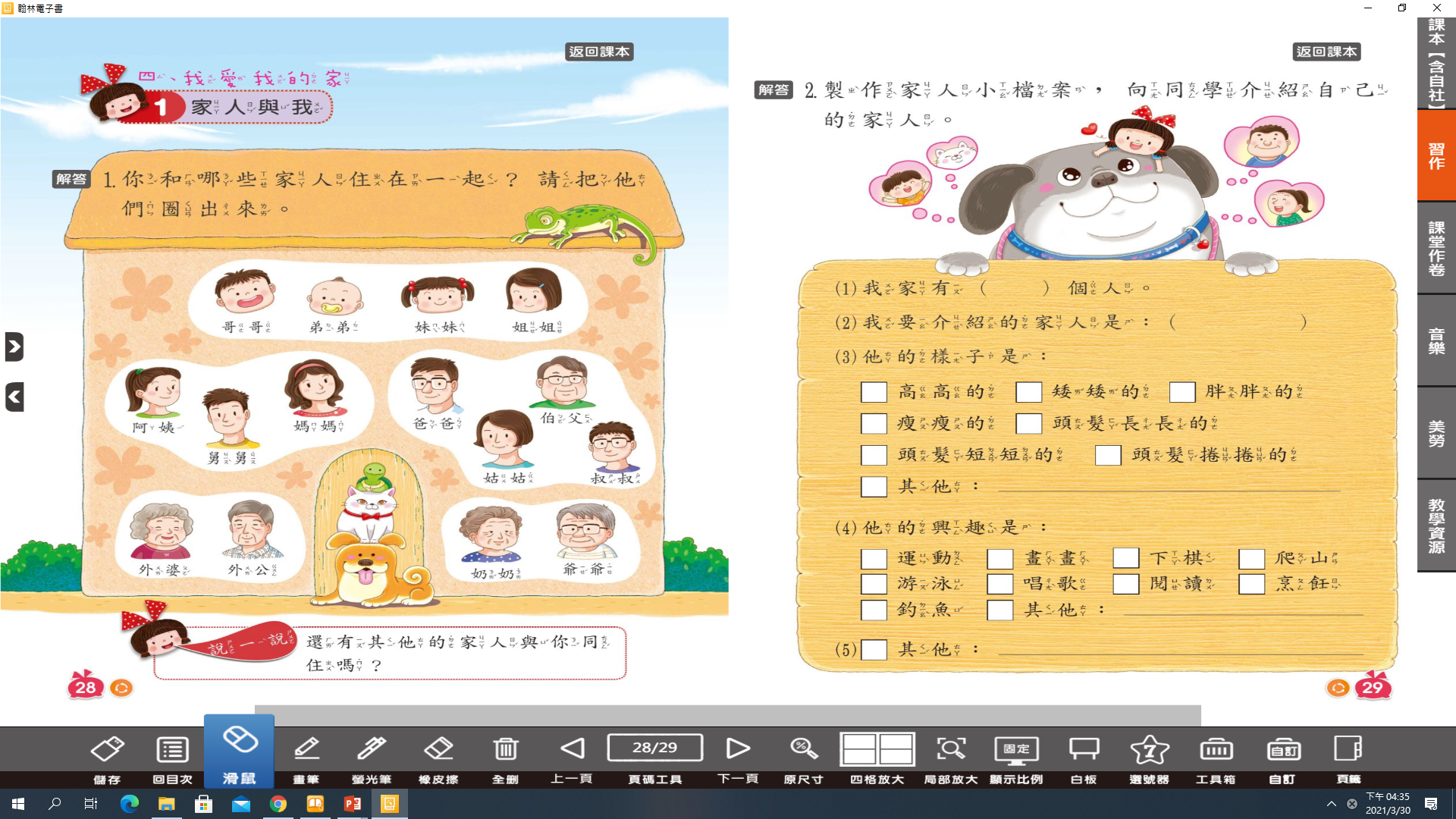 [Speaker Notes: 寫習作p.28-29]